Formazione Legge sulle pratiche di corruzione all'estero
(“FCPA”) esercizio
Aggiornato a giugno 2021
Agenda del corso di formazione
Al termine di questo corso di formazione, acquisirà i seguenti
argomenti:
IL NOSTRO
IMPEGNO
La posizione di MTS nei  confronti di corruzione e  tangenti è inflessibile.
Dobbiamo tenere conto di  una grande varietà in tutto il  mondo di leggi internazionali  implementate per contrastare  tangenti e corruzione. Ci  impegniamo a rispettare gli  standard più rigidi di  condotta etica, attenendoci a  tali leggi ovunque operiamo.
Una panoramica delle attività contro le tangenti

Legge statunitense sulle pratiche di corruzione all'estero  (Foreign Corrupt Practices Act), (“FCPA”)

L'importanza di una registrazione accurata dei documenti e
dei controlli interni

L'importanza di comprendere i requisiti di terze parti

I suoi obblighi

Come segnalare un dubbio
A Z I E N D A
MTS CONFIDENZIALE
2
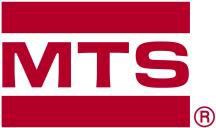 Una panoramica delle attività contro le tangenti
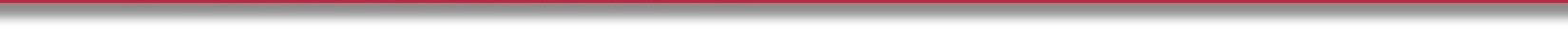 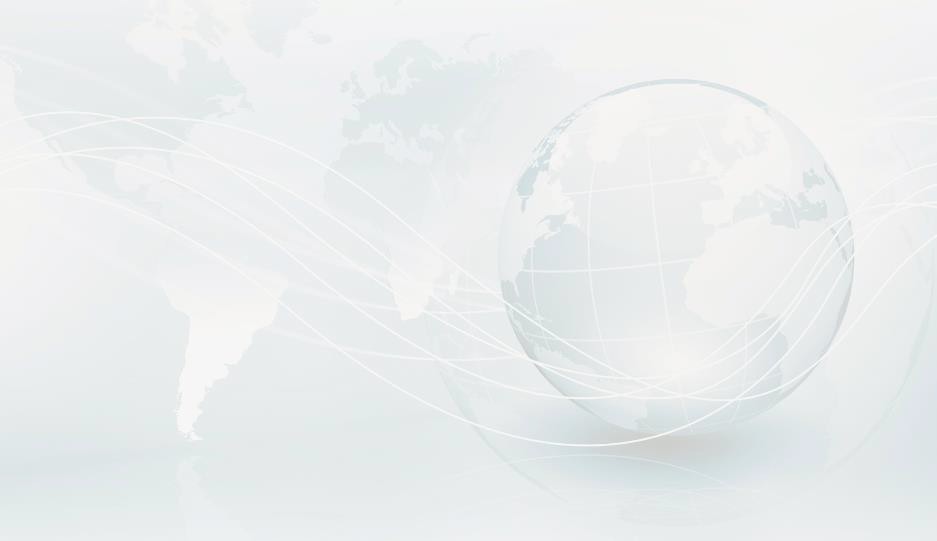 Le tangenti sono un problema presente in tutto il mondo, che influenza l'economia  globale. Un numero sempre maggiore di Paesi in tutto il mondo ha adottato leggi per  trasmettere il messaggio che le tangenti e qualsivoglia altra forma di corruzione non  saranno tollerate.
Le tangenti hanno un effetto
negativo per il business

Nella maggior parte dei Paesi del  mondo, il pagamento di tangenti  si ripercuote sul costo totale di  beni e servizi, alterando il mercato  e creando condizioni anomale del  business su scala globale.
Creano concorrenza sleale
Generano prodotti e servizi di  qualità inferiore
Minano il senso di  responsabilità e la fiducia in  generale
Incoraggiano la violazione  delle leggi relative a sicurezza  sul posto di lavoro, ambiente e  lavoro minorile, solo per  citarne alcuni.
Tangenti e  corruzione  possono:
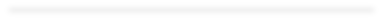 A Z I E N D A
MTS CONFIDENZIALE
3
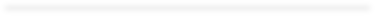 Una panoramica delle attività contro le tangenti
Legislazione
Dato il potenziale di questi effetti negativi, i Paesi in tutto il mondo applicano leggi che proibiscono le  tangenti e la corruzione. Le aziende che violano tali leggi rischiano seri provvedimenti, tra cui:

Multe consistenti e anche lunghi periodi di detenzione per i singoli interessati

Sospensione o esclusione dai contratti governativi

Danni alla reputazione aziendale, alle relazioni commerciali e al mantenimento del successo


Legge sulle pratiche di corruzione all'estero (“FCPA”)
FCPA è il nome della legge statunitense relativa alle politiche contro tangenti e corruzione. Ambito e  applicabilità della norma FCPA sono estesi: si applica a chiunque lavori in aziende quotate alla borsa  statunitense. Pertanto, è applicabile a tutti i dipendenti e a tutte le sedi MTS.
A Z I E N D A
MTS CONFIDENZIALE
4
Legge sulle pratiche di corruzione all'estero (“FCPA”)
Che cos'è la norma FCPA?
FCPA è la legge statunitense implementata per affrontare tangenti e corruzione. La norma FCPA  proibisce ai dipendenti di MTS e a chiunque operi per nostro conto di offrire pagamenti a scopo di  corruzione o oggetti di valore a funzionari di governo, per ottenere/conservare rapporti commerciali o  per ricevere un indebito vantaggio commerciale.
COSA:
A CHI:
PERCHÉ:
Non può offrire o  corrispondere,  direttamente o tramite  terzi, qualsiasi bene di  valore
A qualsiasi funzionario  governativo, dipendente  di aziende di proprietà  del governo o parente di  un funzionario di  governo
Per aggiudicarsi un affare o  per ottenere un vantaggio  commerciale indebito
Legge contro le tangenti del Regno Unito del 2010
La legge contro le tangenti del Regno Unito del 2010 costituisce un'ulteriore legislazione, applicata su larga  scala a ogni azienda che operi all'interno del Regno Unito. Tale legge è in aggiunta alla legislazione FCPA e  non la sostituisce.

Leggi e normative locali
Altre leggi e normative vengono applicate in ogni Paese in cui MTS opera.
A Z I E N D A
MTS CONFIDENZIALE
5
Legge sulle pratiche di corruzione all'estero (“FCPA”)
Comprendere la legge
Comprendere la terminologia chiave ti aiuta a comprendere meglio e a rispettare la politica  della norma FCPA di MTS, nonché le leggi per contrastare le tangenti in ogni luogo dove  operiamo. Le parole chiave sono:
Tangenti
Intenzione di corrompere
Funzionario governativo
Vantaggio commerciale illecito

TANGENTE

Una tangente ha una definizione molto più ampia rispetto a un pagamento in contanti. Se  viene offerto qualcosa per ottenere o per mantenere in cambio qualsivoglia business o per  guadagnare un vantaggio illecito o per fare in modo che qualcuno compia azioni illecite,  probabilmente tale azione deve essere considerata una tangente.

Si ricordi che una tangente è illegale, non importa quanto sia piccola.
A Z I E N D A
MTS CONFIDENZIALE
6
Legge sulle pratiche di corruzione all'estero (“FCPA”)
TANGENTE
Si ricordi che una tangente è illegale, non importa quanto sia piccola.
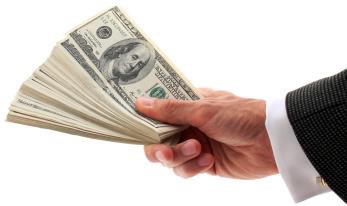 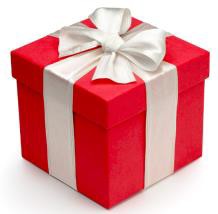 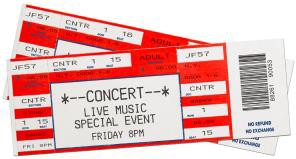 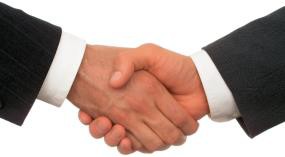 Denaro in contanti  Assegno
Ordine di pagamento
Sconto sul prezzo  Un bonus  Bustarella  Beni gratuiti
Regali non conformi a leggi e usanze locali
Buoni regalo  Carte regalo
Contributi di beneficenza e contributi  politici
Offerte indirette  Ad esempio: borsa di  studio a un familiare
di un funzionario  governativo
Intrattenimento, quali ad  esempio:
Biglietti per concerti  Biglietti per eventi  sportivi
Un viaggio
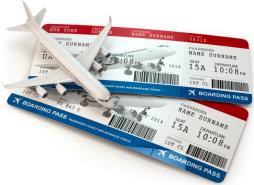 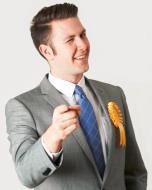 L'ospitalità è considerata una  tangente se le spese sono:
Irragionevoli
Sproporzionate
Non sono a sostegno di uno  scopo legittimo d'affari
L'ospitalità, come ad
esempio:  Pasti  Bevande  Alberghi  Viaggi
Camere in affitto  Trasporti
Un favore, come ad esempio:  Uso di materiali, di attrezzature, ecc.
Uso di servizi  Un prestito
La promessa di un lavoro  L'offerta di pagare indennità  assicurative
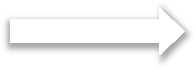 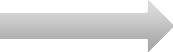 A Z I E N D A
MTS CONFIDENZIALE
7
Legge sulle pratiche di corruzione all'estero (“FCPA”)
Comprendere la legge

INTENZIONE DI CORROMPERE
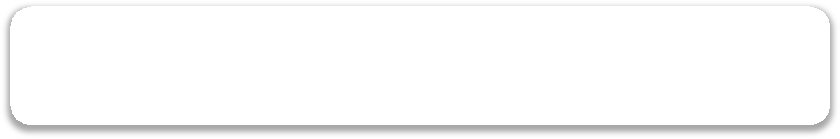 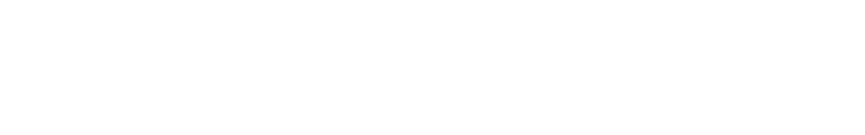 Non ha importanza se un'offerta fatta viene accettata o meno, semplicemente il fare un'offerta con  l'intenzione di indurre a comportamenti illeciti un funzionario di governo è una violazione della legge.  Istruire un'altra persona affinché proponga un'offerta non esenta dalle proprie responsabilità.
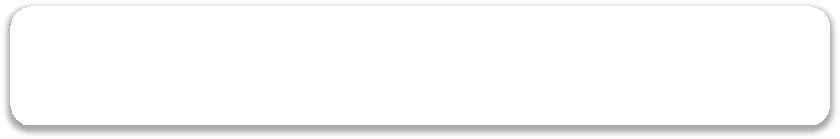 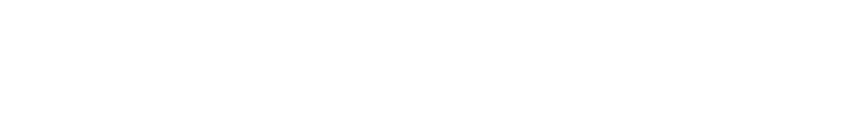 FUNZIONARIO GOVERNATIVO
Definizione alquanto estesa, a seconda della persona con cui si lavora. Un funzionario governativo è una  persona che agisce con un mandato ufficiale per un governo o un'organizzazione pubblica internazionale  non degli Stati Uniti. Alcuni esempi sono:

Membro delle forze armate
Medico di un ospedale statale
Persona assunta per riesaminare offerte di appalto per conto di una agenzia governativa
Membro di una casa reale che gestisce un'industria di proprietà del governo
Dipendente di una società di servizi di proprietà o controllata dallo stato
Funzionario dell'immigrazione
Funzionario doganale
A Z I E N D A
MTS CONFIDENZIALE
8
Legge sulle pratiche di corruzione all'estero (“FCPA”)
Comprendere la legge

“Ottenere o mantenere business”  e
“Vantaggio illecito”
Noi, in quanto dipendenti MTS, non possiamo agire nei modi elencati di seguito, in cambio di  pagamenti o di oggetti di valore. I seguenti sono esempi di azioni scorrette, soggette alla  legge contro le tangenti:

Aggirare norme o normative di esportazione o importazione

Accordare un'eccezione a una normativa

Agire impropriamente per influenzare il processo di approvvigionamento

Dare accesso a qualcuno a informazioni su offerte d'appalto non pubbliche

Influire sull'esito di un'azione legale o di un provvedimento di esecuzione
A Z I E N D A
MTS CONFIDENZIALE
9
L'importanza di una registrazione accurata dei  documenti e dei controlli interni
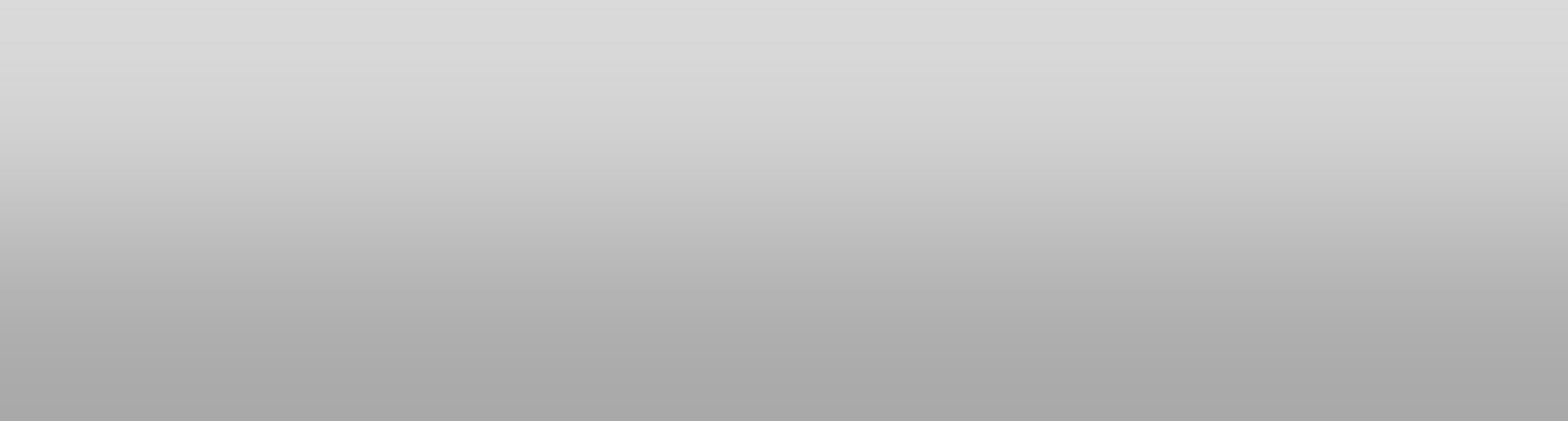 Regola: richiede a privati e aziende di tenere un  registro accurato e completo delle transazioni  correlate.
Per la conformità: MTS deve mantenere libri e  registri contabili che riflettano con precisione le  transazioni della società.
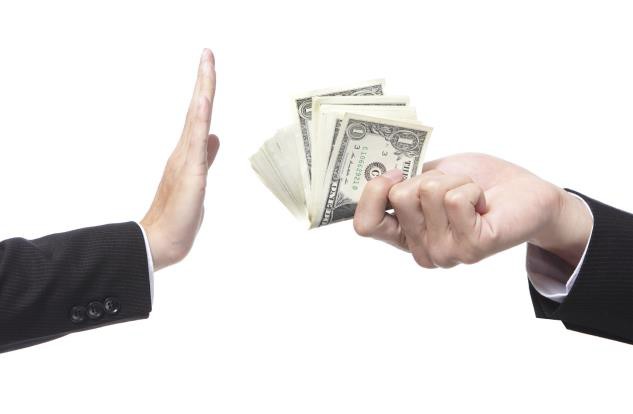 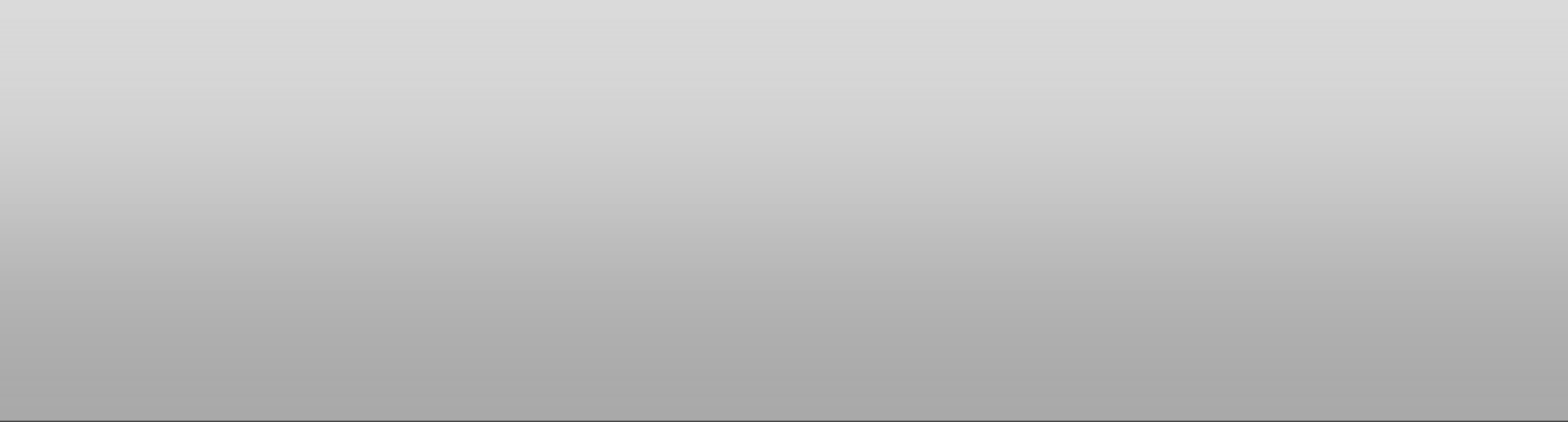 Regola: proibisce a singoli e aziende di non adottare  volutamente i controlli interni
Per la conformità: MTS deve mantenere un sistema  di controlli contabili interni per garantire una  rendicontazione precisa delle transazioni e  mantenere e perpetrare la salvaguardia dei beni  aziendali.
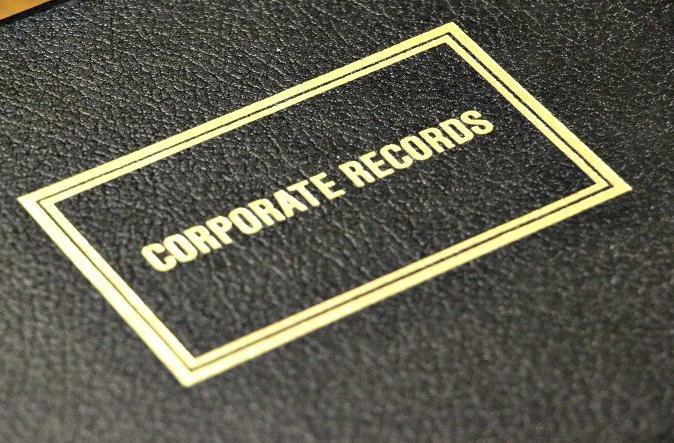 A Z I E N D A
MTS CONFIDENZIALE
10
L'importanza di una registrazione accurata dei  documenti e dei controlli interni
Trasparenza
Le spese devono essere registrate in modo  trasparente. È sua responsabilità:

Mantenere registrazioni di documenti  accurate di ogni pagamento effettuato o  ricevuto e di qualsiasi altra transazione  significativa.

Adeguarsi ai controlli interni di MTS  per garantire che tutti i pagamenti siano  descritti in modo onesto e che i fondi  aziendali MTS non vengano usati per  scopi illeciti.

Riportare eventuali violazioni di questi
controlli.
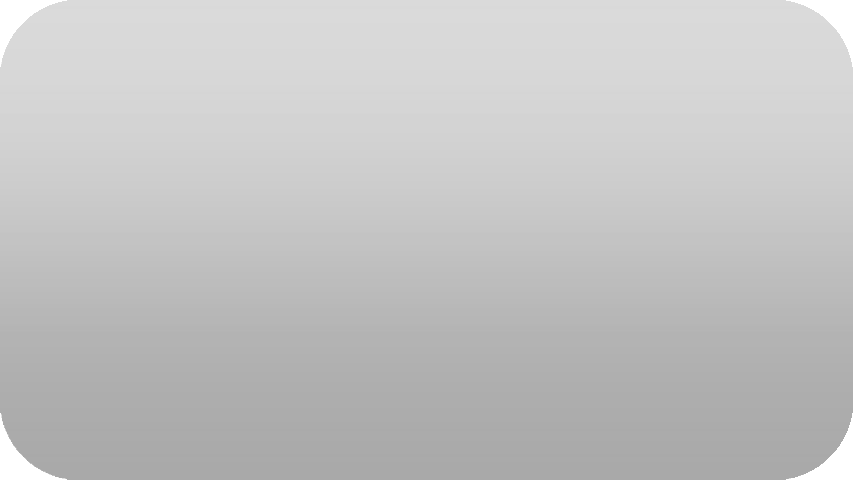 Mantenere una registrazione accurata  della documentazione significa:
Registrazione precisa delle transazioni  (ad es. importo, scopo commerciale,  enti/singoli coinvolti)
Adeguati documenti di supporto
Tutti i fondi e i conti sono divulgati e
registrati

Controlli interni significa:

Approvazioni necessarie sulle  transazioni

Responsabilità per i beni aziendali

Prevenzione e identificazione
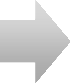 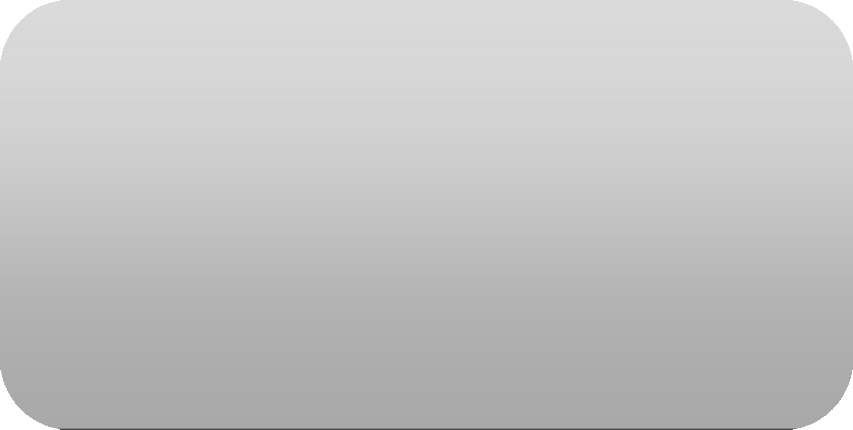 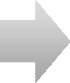 A Z I E N D A
MTS CONFIDENZIALE
11
L'importanza di una registrazione accurata dei  documenti e dei controlli interni
Esempi di mancato rispetto delle politiche

Viaggi e intrattenimento
Le note spese di rimborso non contengono descrizioni appropriate (conto/codici progetto,  importo in dollari, scopo commerciale, enti/individui coinvolti, ecc.)
Note spese di rimborso prive di documentazione di supporto/ricevute
Approvazioni del management
Approvazione degli sconti sulle vendite da parte del management assenti
Note spese di rimborso con approvazioni del management in ritardo o assenti
Sponsorizzazioni
Sponsorizzazione di enti di proprietà dello stato (quali ad esempio università) che  coinvolgono funzionari stranieri
Spese che sembrano di carattere lussuoso, con l'intento di ottenere o mantenere attività  commerciali
Importazione/Esportazione
Pagamenti a funzionari doganali per accelerare operazioni di importazione/esportazione di  beni
Pagamenti a funzionari di enti governativi per garantire licenze o permessi di
importazione/esportazione veloci o mendaci
A Z I E N D A
MTS CONFIDENZIALE
12
L'importanza di comprendere i requisiti di terze parti
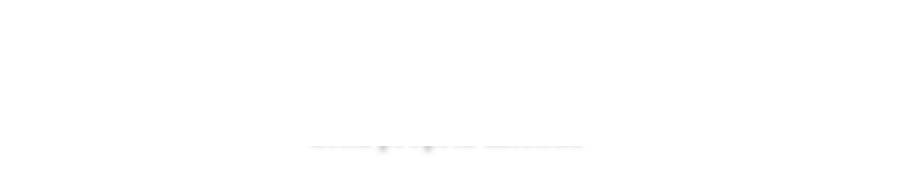 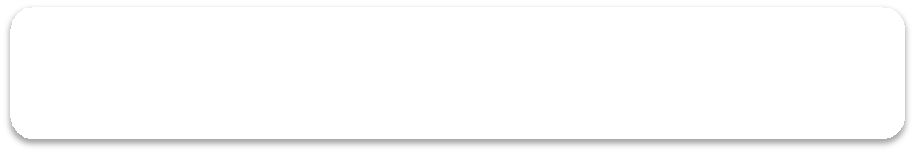 Secondo DOJ e SEC, una grande percentuale di tutti i  provvedimenti di esecuzione della norma FCPA prevedono una  condotta illecita da parte di terze parti mentre agiscono per conto  della propria azienda
Lei è responsabile
Oltre alle nostre azioni personali, possiamo essere ritenuti responsabili dell'operato dei  nostri agenti, consulenti, rivenditori e di altri partner commerciali. Per questo motivo è di  importanza critica che Lei comprenda le prassi aziendali adottate contro le tangenti, che  sono un requisito in MTS.

Due diligence
Devi garantire che tutti i partner aziendali con i quali MTS opera:
Non abbiano una reputazione o una storia di comportamenti illeciti o di corruzione.
Sappiano che devono operare conformemente alla Politica di conformità con il Foreign  Corrupt Practice Act OGC-018.
Assicurarsi che i contratti siano chiari riguardo al lavoro da compiere e alla necessità di  operare in maniera lecita.
Si rivolgano all'Ufficio rischi e conformità in caso di dubbi che potrebbero suggerire un  episodio di tangenti.
A Z I E N D A
MTS CONFIDENZIALE
13
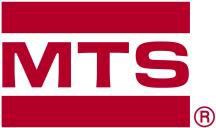 L'importanza di comprendere i requisiti di terze parti
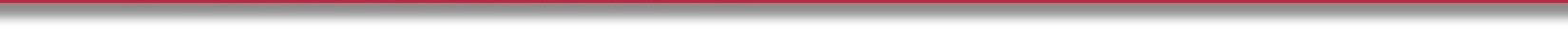 Red flag
Noi, in qualità di dipendenti MTS abbiamo la responsabilità di conoscere e rispettare la  legge, le politiche MTS e le procedure MTS. Se stai cercando di lavorare con nuove terze  parti, presta attenzione alle seguenti dichiarazioni:

“Questo è il modo in cui operiamo in questo paese”.

“Questo pagamento non ha bisogno di essere approvato".

“Sono in contatto con qualcuno nel governo che può aiutarci".

“La nostra politica prevede una banca al di fuori del nostro Paese".

“La mia azienda ha un accordo speciale con un funzionario".

“Un contributo politico potrebbe accelerare le cose".
Se suona sospetto, disonesto o contrario alla legge, probabilmente lo è!  Se ti trovi  di fronte a questo tipo di situazioni, rivolgiti all'Ufficio rischi e conformità.
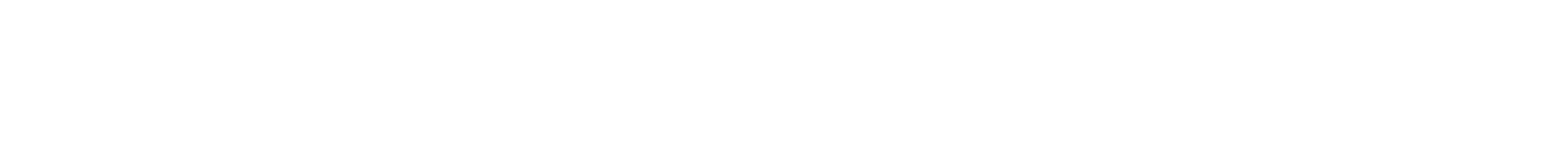 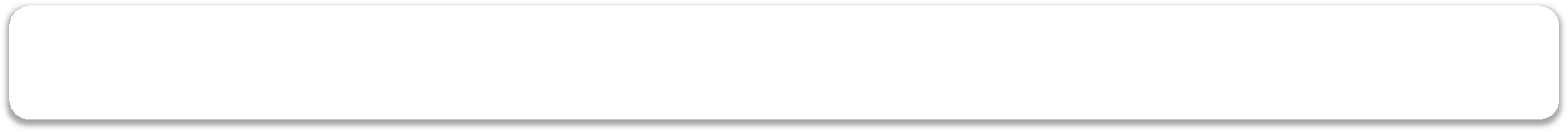 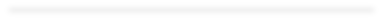 A Z I E N D A
MTS CONFIDENZIALE
14
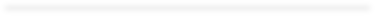 I suoi obblighi
Nel lavoro di ogni giorno in MTS, ha l'obbligo di:
Conoscere e rispettare la politica e le leggi in materia di tangenti di MTS

Condividere prontamente eventuali dubbi su sospetti di violazione della legge

Rivolgerti all'Ufficio rischi e conformità in caso di dubbi di natura legale sulla  situazione che stai affrontando - MTS_Risk_&_Compliance@mts.com
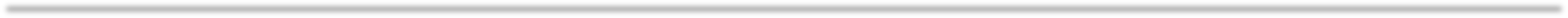 Per maggiori informazioni, consulta le rispettive politiche e procedure:

OGC-010 Politica di conformità con il Foreign Corrupt Practice Act
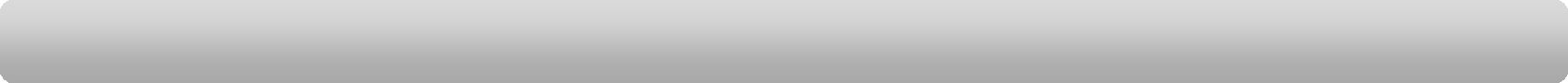 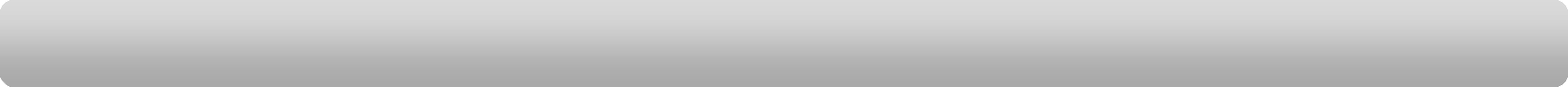 Proceduras per la conformità con il Foreign Corrupt Practices Act
A Z I E N D A
MTS CONFIDENZIALE
15
Utilizzo del Codice di condotta MTS
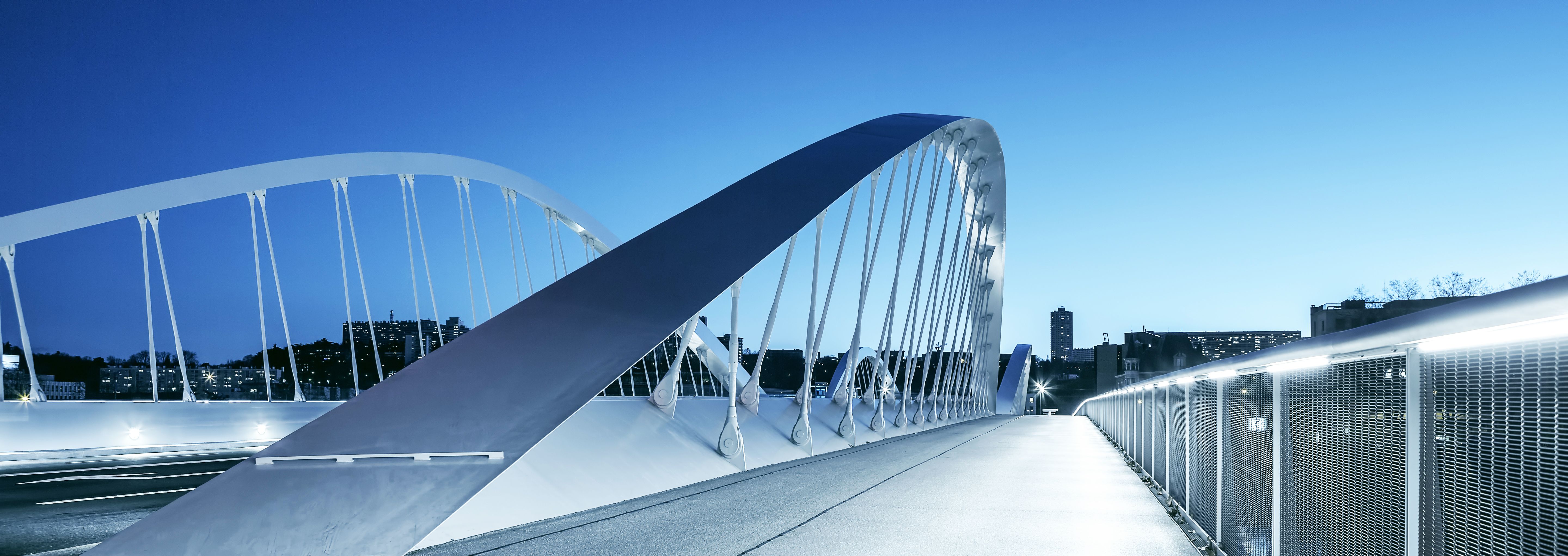 Come chiedere consiglio e segnalare un problema
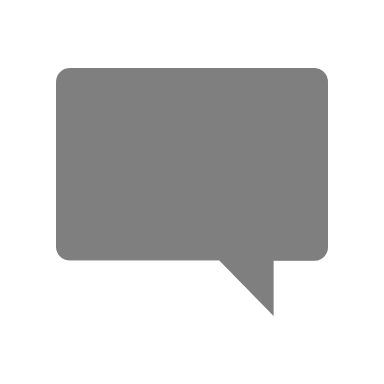 DILLO All'Ufficio rischi e conformità, al Supervisore di riferimento, all'Ufficio risorse umane o al Comitato locale per l'etica
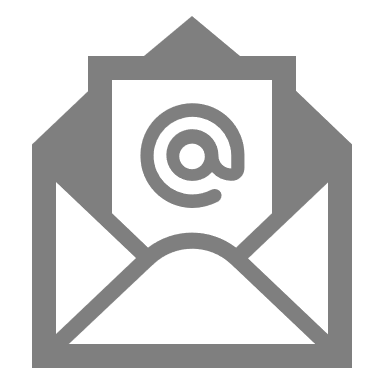 INVIA UNA E-MAIL all’Ufficio rischi e conformità: mts_risk_and_compliance@mts.com
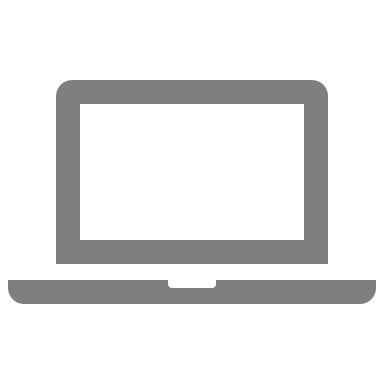 CONSULTARE Il servizio AlertLine di MTS https://alertline.com
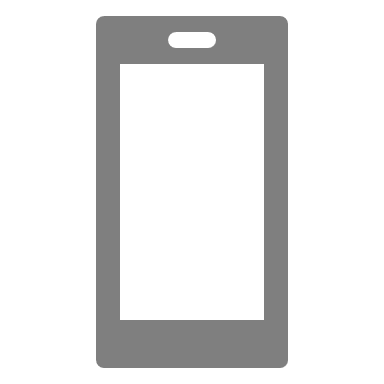 CHIAMARE Numero di AlertLine 888-321-5562 (Numeri di telefono regionali elencati nel Codice)
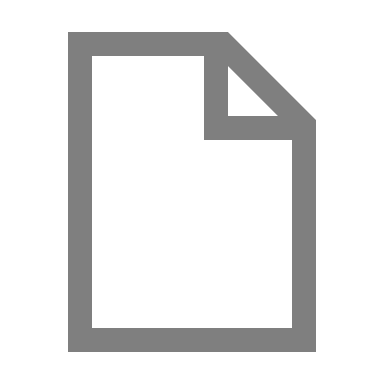 Le segnalazioni possono essere fatte in modo anonimo.
A Z I E N D A
MTS CONFIDENZIALE
16
Riepilogo
Adesso che ha completato questo corso di formazione, ricorda:
Non trattare di tangenti direttamente o indirettamente con un  funzionario di governo per scopi illeciti
IL NOSTRO
IMPEGNO
La posizione di MTS nei  confronti di corruzione e  tangenti è inflessibile.
Dobbiamo tenere conto di  una grande varietà in tutto il  mondo di leggi internazionali  implementate per contrastare  tangenti e corruzione. Ci  impegniamo a rispettare gli  standard più rigidi di  condotta etica, attenendoci a  tali leggi ovunque operiamo.
Mantenga registri documentali accurati
Si aassicuri che si sia tenuta la due diligence prima di entrare
in affari con una nuova terza parte
Ponga le sue domande all'Ufficio rischi e conformità
Segnali i suoi dubbi
A Z I E N D A
MTS CONFIDENZIALE
17